INTERNAL ENVIRONMENTAL LOCUS OF CONTROL
“It ain’t easy being green” but it starts on the inside







Dr. Anthony Greene, Eco-Psychologist
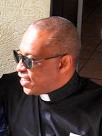 Internal Environmental Locus of Control
Why we value the environment
	(Water, Air, Plants, Fuels/Minerals, Wildlife)
Why we must conserve the environment
(Humans are the only species that overuse the environment)
Why do some people care about the environment enough to do something, and others don’t?
Internal Environmental Locus of Control
	-Recycling Attitudes
	-Environmental Activism
	-Environmental Advocacy
	-Green Consumers
Why we value the environment	(Water, Air, Plants, Fuels, Animals)
Challenge: Name one of your favorite things (food, activity, thing, etc,) and see how many natural resources you can think of that were used to create it.
Now, multiply that times all the things that you use in your lifetime…that’s your carbon footprint
Genesis 2: 15
“And the Lord God took the man, and put him into the garden of Eden to dress it and to keep it.” (KJV)
“The Lord God placed the man in the Garden of Eden to tend and watch over it.”(NLT)
“God took the Man and set him down in the Garden of Eden to work the ground and keep it in order.” (MSG)
“Then the Lord God took the man and put him into the garden of Eden to cultivate it and keep it.” (NASB)
water
Needed for drinking, used for cooking, bathing and cleaning
Used for creating hydro-electric energy and cooling/heating engines
Used for swimming, fishing and other water sports
Required for growing food and plants
Our brains are 85% water, bodies are 60-65% water
air
Needed for breathing, inflating things
Used for creating energy and cooling/heating engines
Required for growing food and plants
Filters ultraviolet rays to help keep the earth cool
plants
Needed for storage of the earth’s water supply
Provide medicine, food, seasonings and shelter for wildlife and man
Used for materials such as dyes, paper, toys, clothing, furniture
Burned for steam energy, heating and cooking
Needed to convert carbon dioxide into oxygen
Needed to hold the soil in place so it doesn’t wash away
Used to beautify homes and yards
fuels and minerals
Used to fuel engines and motors
Burned for thermal (heat) energy
Mined for precious metals and jewels
Used to create seasonings and other items like paints, medicines, etc.
Used for construction purposes (metals and rocks)
wildlife
Needed for the food chain and cycle of life
Keep the balance of nature by recycling food and waste
Provide companionship, commerce and recreation for man
Why we must conserve the environment(Humans are the only species that overuse the environment)
Although the earth reproduces many of its resources, we are using it up at a rate much higher than the natural resources are being created. We only have a limited amount of water, land, air and resources.
For example: How long does it take to grow versus eat a vegetable?
Why do some people seem to care enough to do something about it, what we call “green” behaviors, and others don’t? Internal Environmental Locus of Control
What is REVERENCE?
Before I explain, let me ask a question:
Psalm 24:1
“The earth is the Lord’s, and the fullness thereof; the world, and they that dwell within.” (KJV)
“The earth is the Lord’s, and all it contains, the world, and those who dwell in it.” (NASB)
“God claims Earth and everything in it, God claims the World and all who live on it.” (MSG)
“The earth is the Lord’s, and everything in it. The world and all its people belong to him.” (NLT)
What is Reverence for Nature?  It means we respect nature and understand it is our life force. We came from nature. We are not really separate from it. All the materials our ultra-rich society uses comes from somewhere that is ultimately a natural source.
People with Reverence for Nature take it Personal!  They realize that they cannot protect the environment by expecting someone else to do it. They take personal responsibility for doing whatever they can to save the planet. They understand that the control over their own “green” behavior is inside of them—their sense of control of the environment is inside of them, or INTERNAL.
Internal Environmental Locus of Control (INELOC) is a psychological term published by Cleveland, Kalamas and Laroche in 2012 used to describe how much personal responsibility a person takes for environmentally conscious living.
INELOC takes 4 forms:Recycling BehaviorsEnvironmental ActivismEnvironmental AdvocacyGreen Consumerism
Recycling behaviorsExamples:Using the recycling bins for hazardous wasteUsing reusable water bottlesCollecting and recycling household and office paper, plastic, metals and glassUsing reusable shopping bags
Environmental Activism Examples: Donations to Greenpeace, Save the Whales, etc.Joining a pro-environmental group or organizationParticipation in a pro-environmental march, rally or 	program (like Environmental Ambassadors)
Environmental Advocacy Examples:Encouraging friends and family to recycle or conserveInfluencing your co-workers or friends to carpoolWriting or talking to government representatives or 	businesses about their environmental impactEncouraging others to get involved in green practices
Green ConsumerExamples:Buying products that come in recyclable or reusable 	containersSupporting businesses that promote green practicesBuying local produce from organic growers farmer’s marketWalking, biking or using public transportationReducing your use of water and electricity
Isaiah 1:2
“Hear, O heavens, and give ear, O earth; for the Lord hath spoken, I have nourished and brought up children, and they have rebelled against me.” (KJV)
“Listen, O heavens! Pay attention, earth! This is what the Lord says: The children I raised and cared for have rebelled against me.” (NLT)
“Heaven and earth, you’re the jury. Listen to God’s case: I had children and raised them well, and they turned on me.” (MSG)
“Listen, O heavens, and hear, O earth; for the Lord speaks, Sons I have reared and brought up, but they have revolted against Me.” (NASB)
Internal Environmental Locus of Control
Why we value the environment
	(Water, Air, Plants, Fuels/Minerals, Wildlife)
Why we must conserve the environment
(Humans are the only species that overuse the environment)
Why do some people care about the environment enough to do something, and others don’t?
Internal Environmental Locus of Control
	-Recycling Attitudes
	-Environmental Activism
	-Environmental Advocacy
	-Green Consumers
QUESTIONS AND COMMENTS?
Thanks for your attention.
.
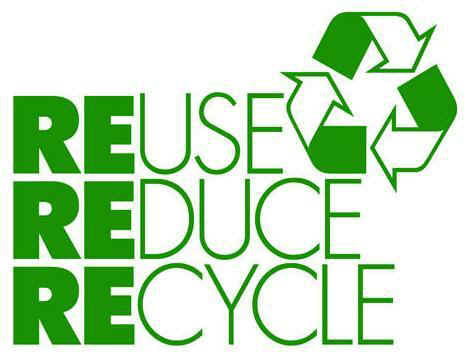